LC10 : Séparations, purifications, contrôles de pureté
Niveau : Lycée 
Prérequis : 
-
Introduction
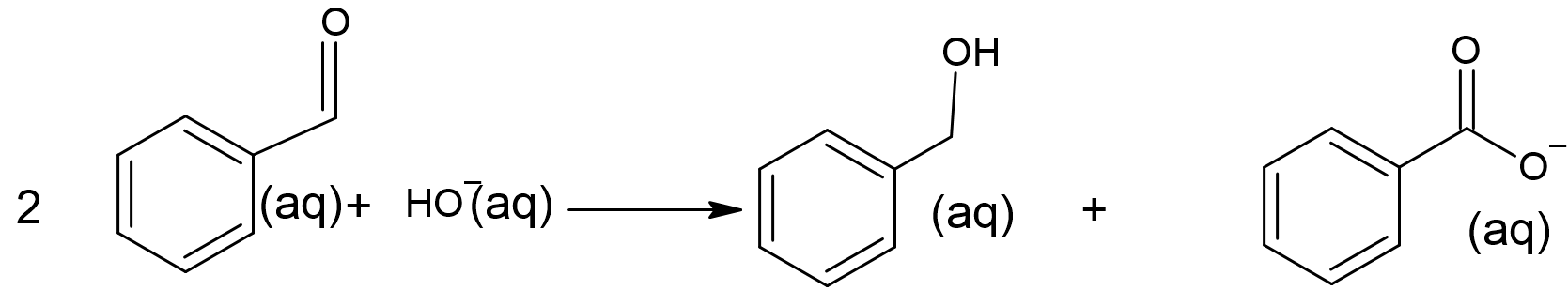 Benzaldéhyde
Alcool benzylique
Benzoate
I.1)Extraction liquide-liquide
Espèces présentes :

Benzoate



Alcool  benzylique



Benzaldéhyde (un peu)
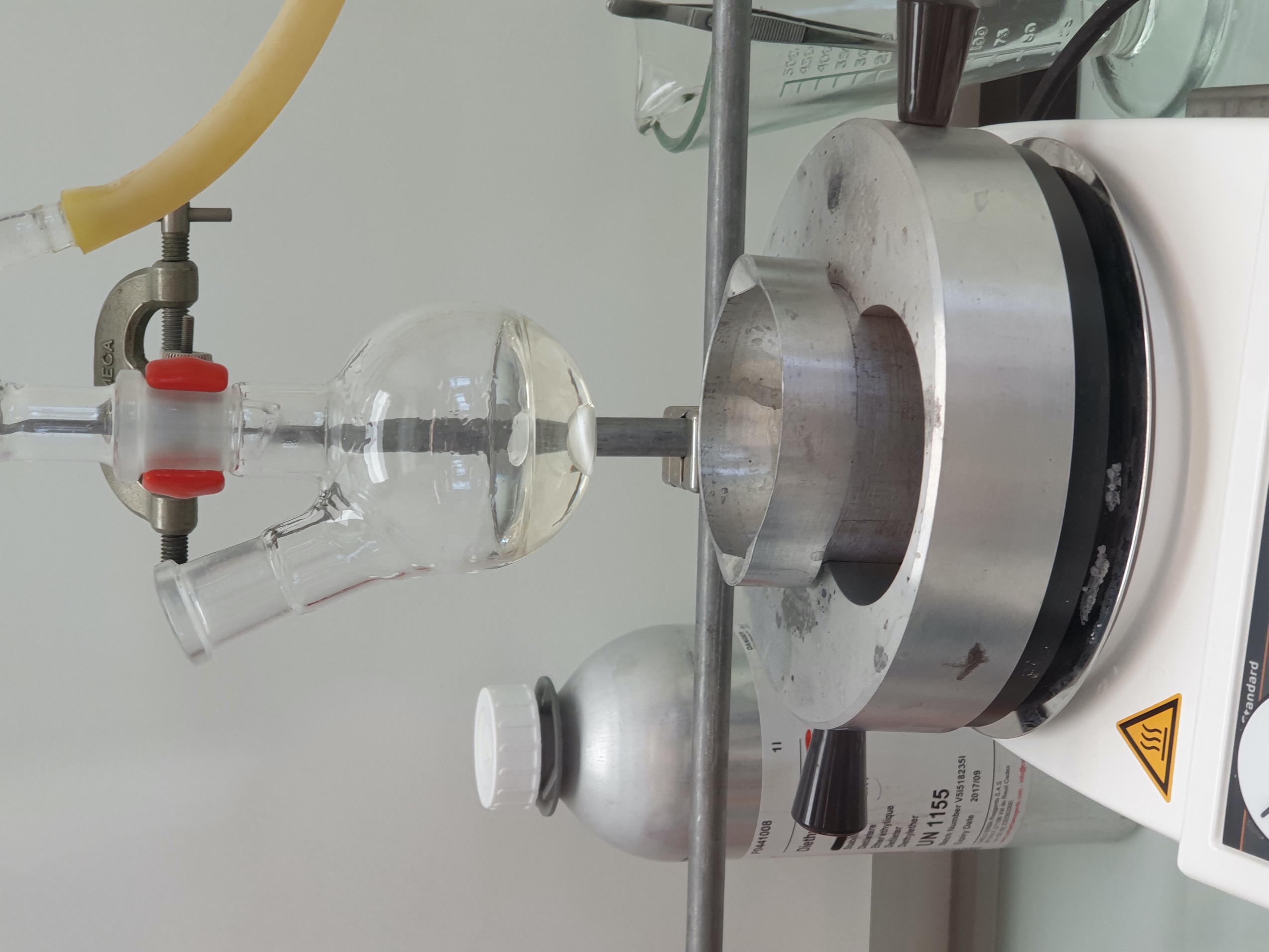 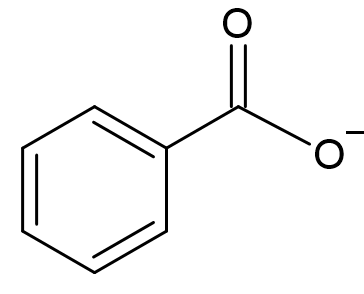 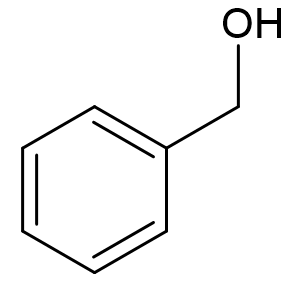 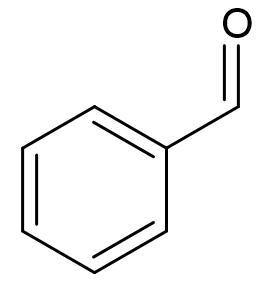 I.1)Extraction liquide-liquide
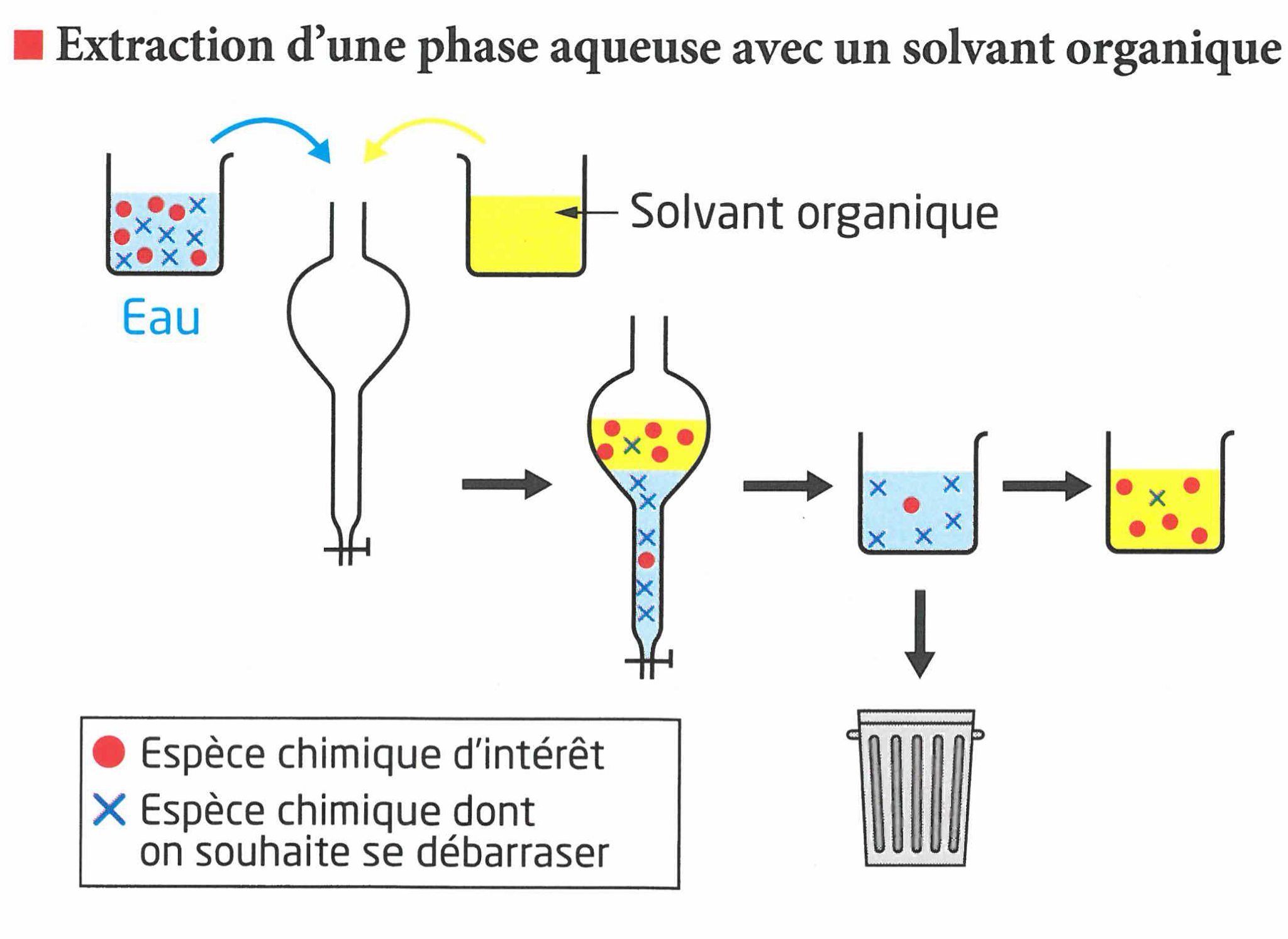 Source :Physque chimie enseignement de spécialité, Première générale, Nathan
I.1)Extraction liquide-liquide
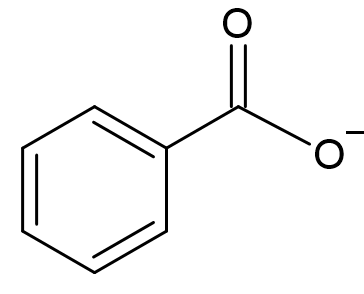 Alcool benzylique dans l’éther (phase organique)
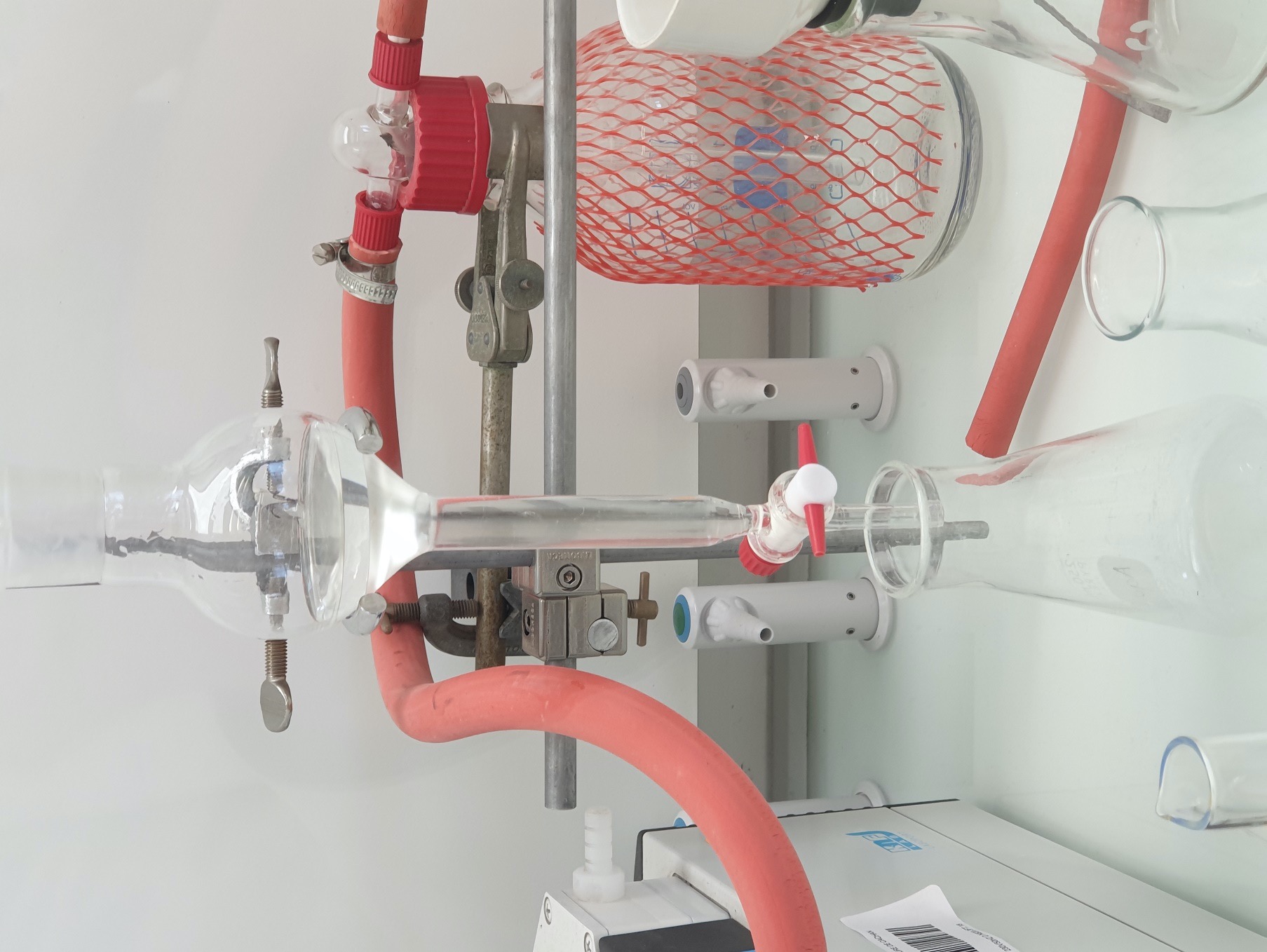 Benzoate dans l’eau (phase aqueuse)
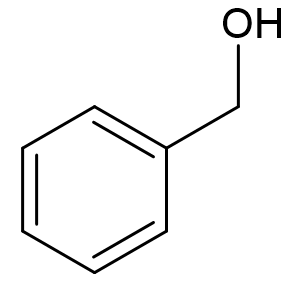 I.2) Séparation solide-liquide
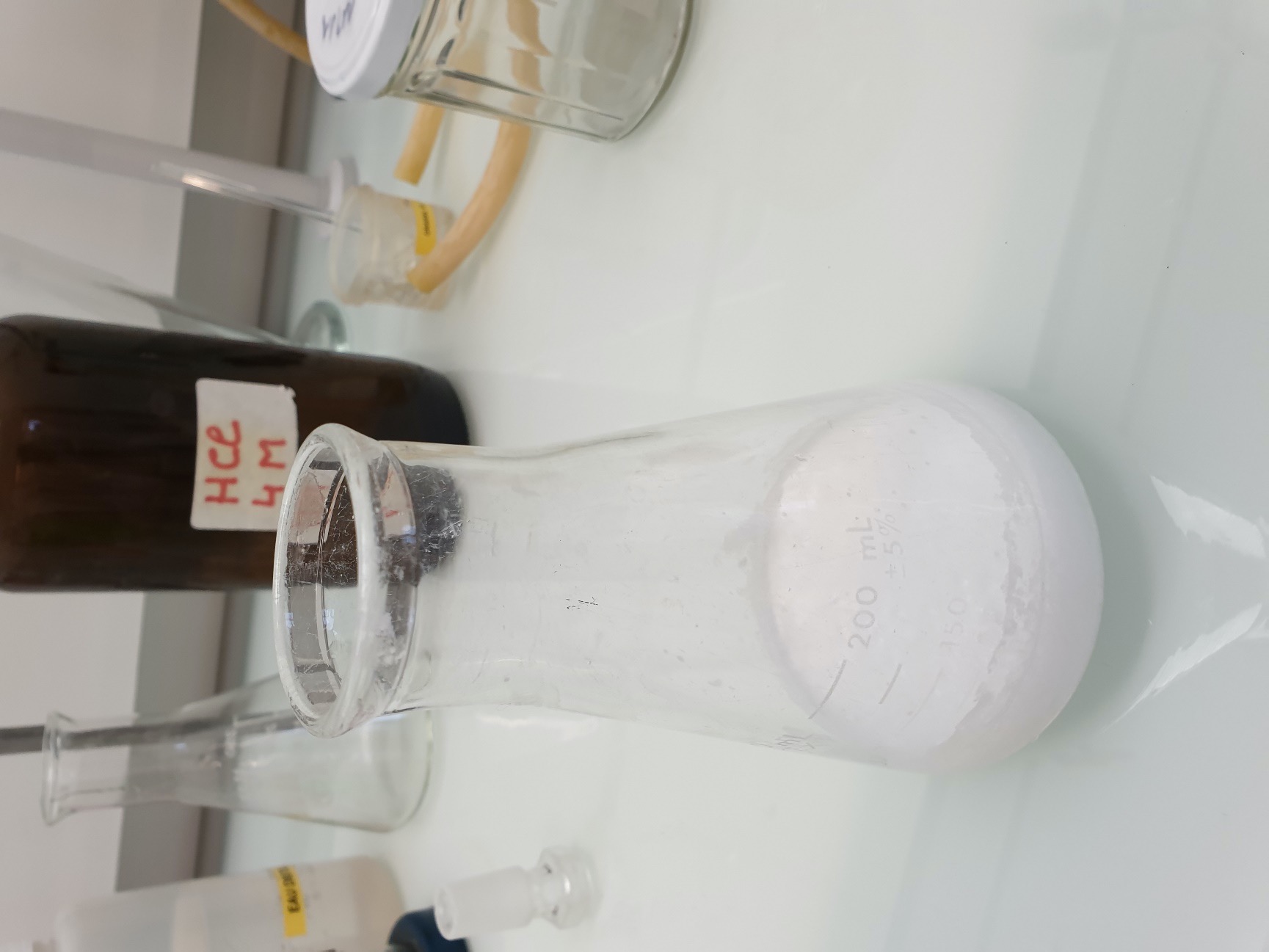 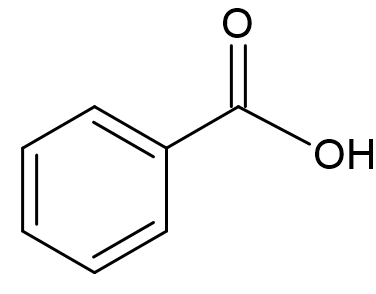 Acide benzoïque (solide) + eau
I.2) Séparation solide-liquide
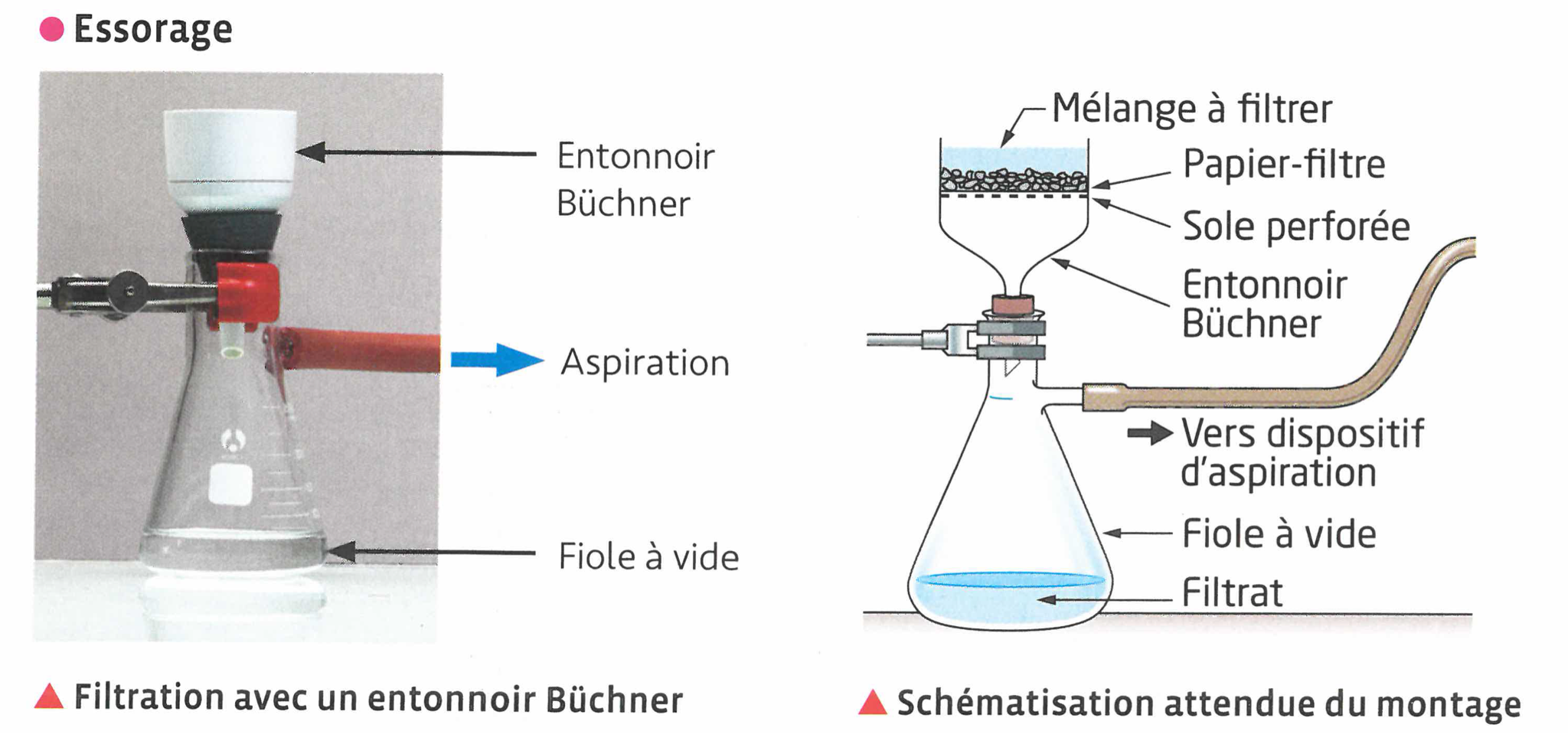 Source :Physque chimie enseignement de spécialité, Première générale, Nathan
II.1) Chromatographie sur couche mince
Légende : 
A : Benzaldéhyde
B : Alcool benzyllique
C : Acide benzoïque
S: Solide après filtration
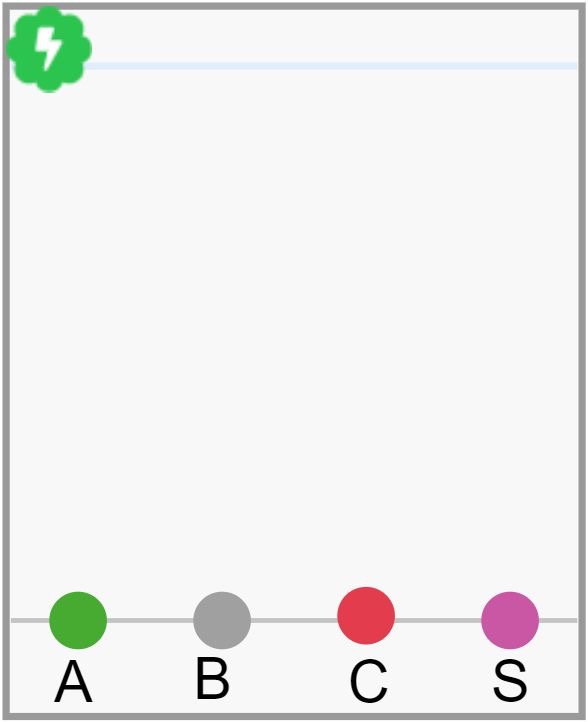 Ligne de dépôt
II.1) Chromatographie sur couche mince
Légende : 
A : Benzaldéhyde
B : Alcool benzyllique
C : Acide benzoïque
S: Solide après filtration
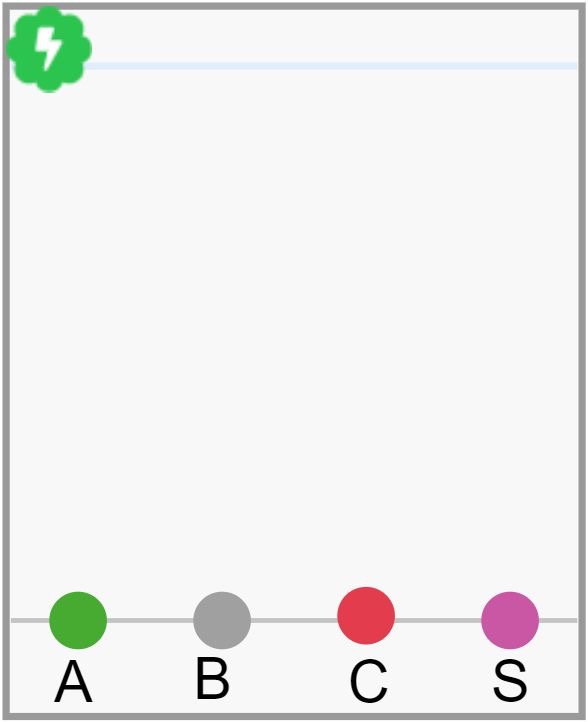 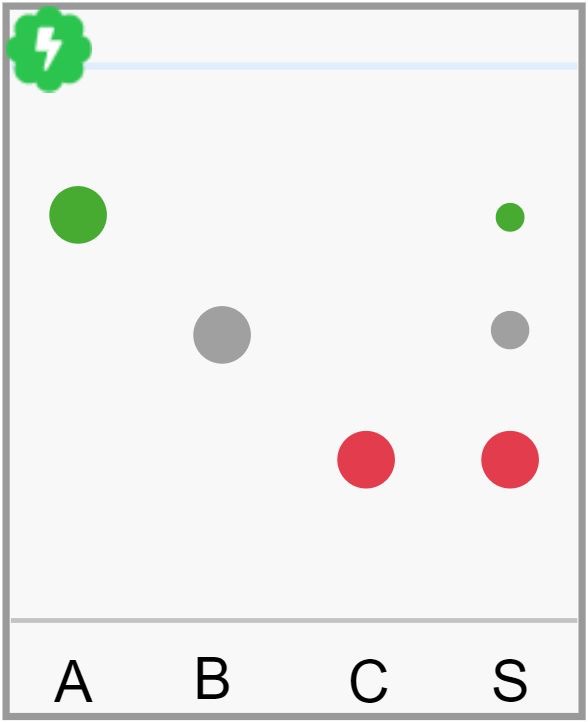 Front de l’éluant
II.1) Chromatographie sur couche mince
Légende : 
A : Benzaldéhyde
B : Alcool benzyllique
C : Acide benzoïque
S: Solide après filtration
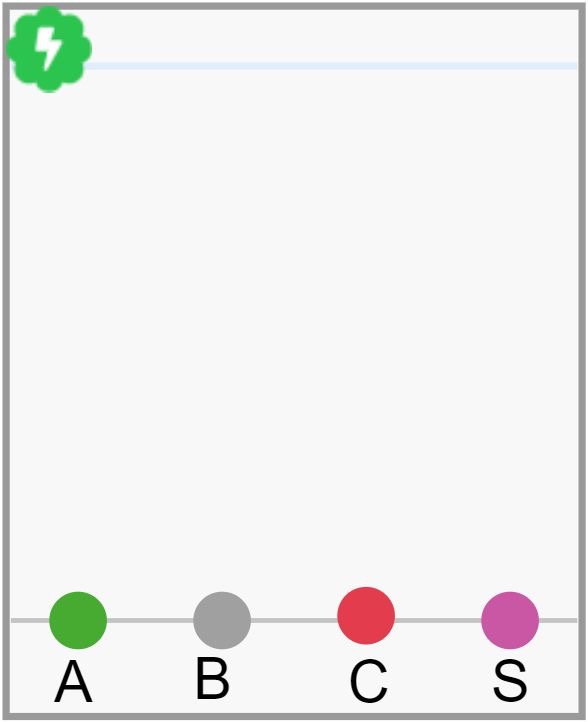 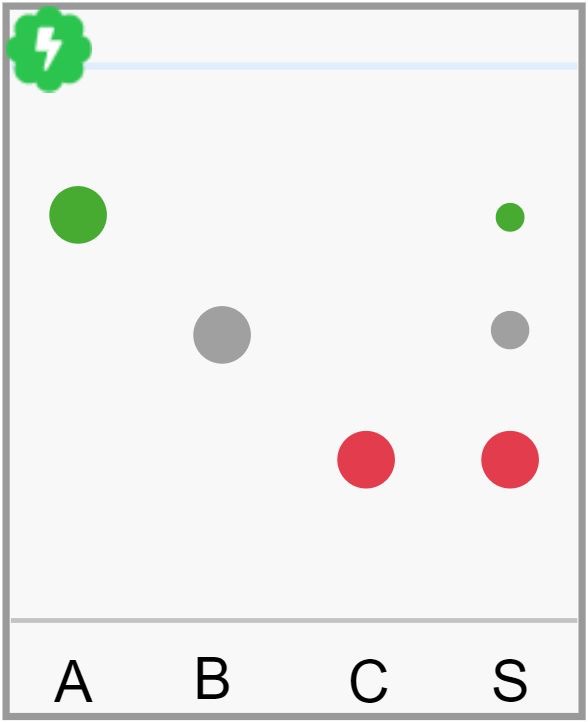 Front de l’éluant
Solide impur!
III.1) Purification d’un solide : recristallisation
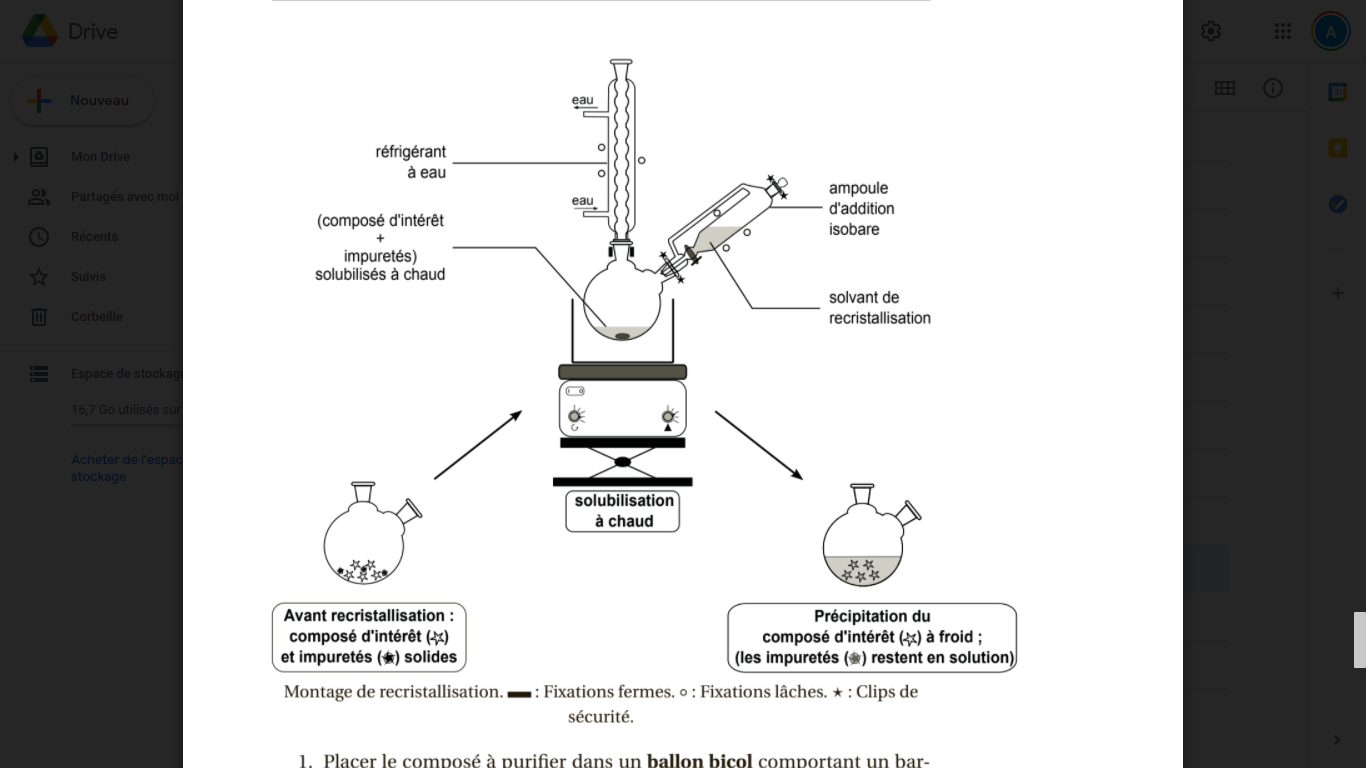 Source : Techniques expérimentales en chimie, Dunod
III.1) Purification d’un solide : recristallisation
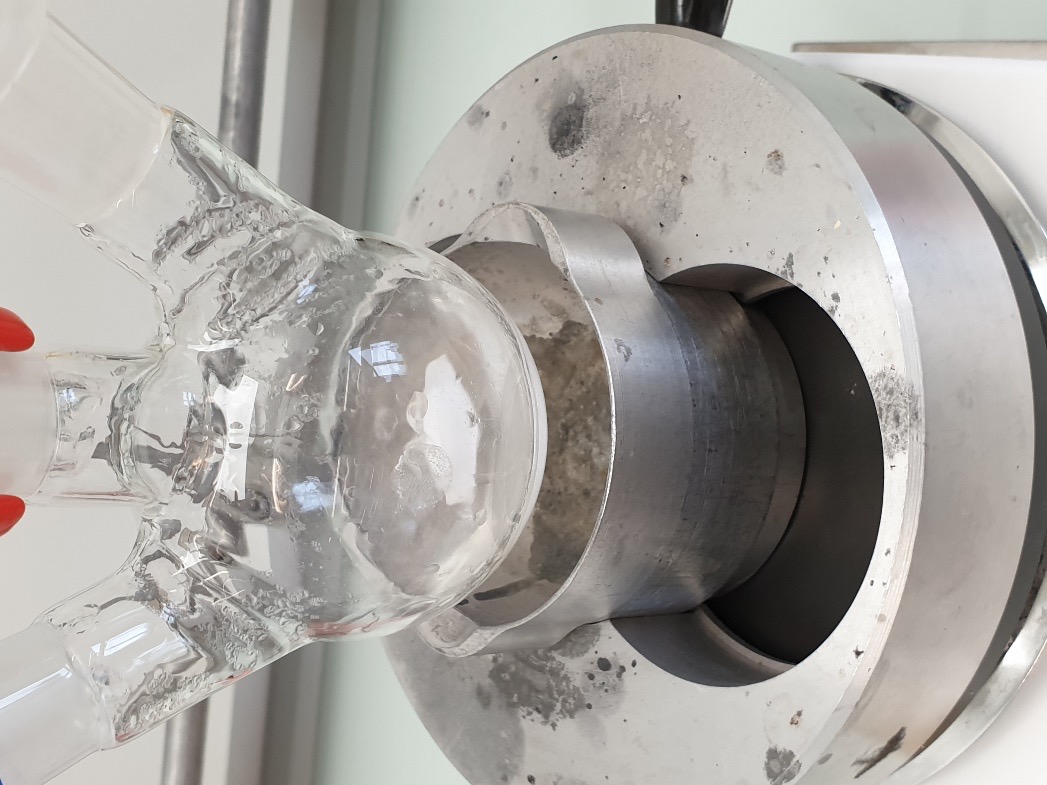 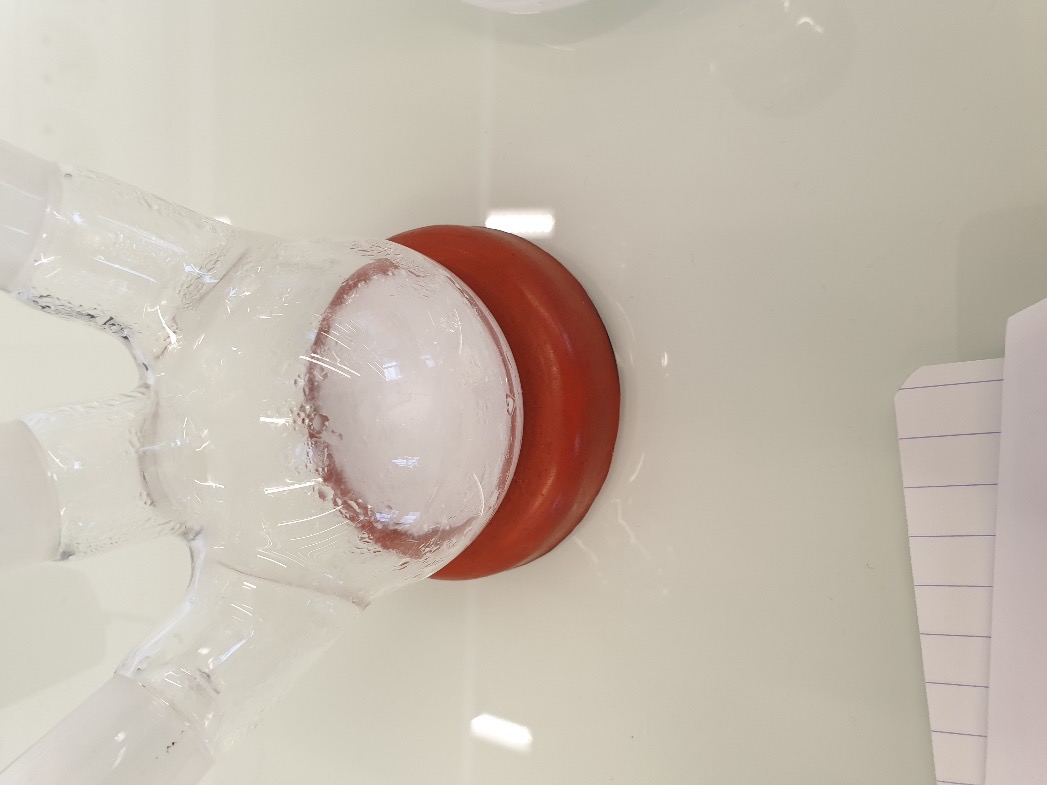 Acide benzoïque dissout à chaud
Acide benzoïque peu soluble à froid
III.2) Retirer un solvant d’une phase liquide
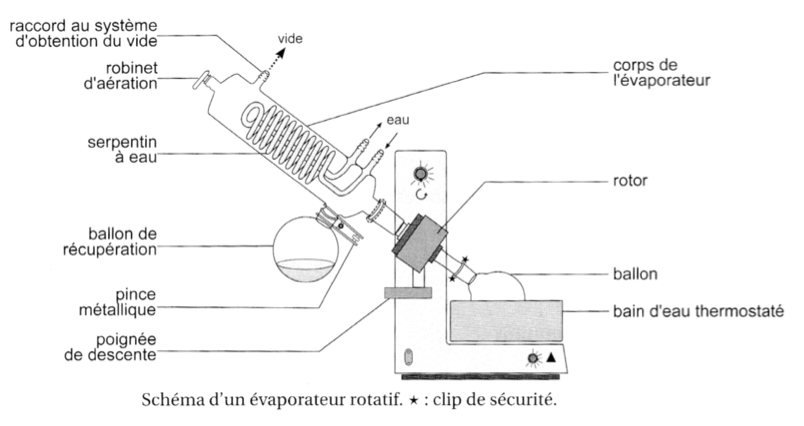 Source : dlecorgnechimie.fr